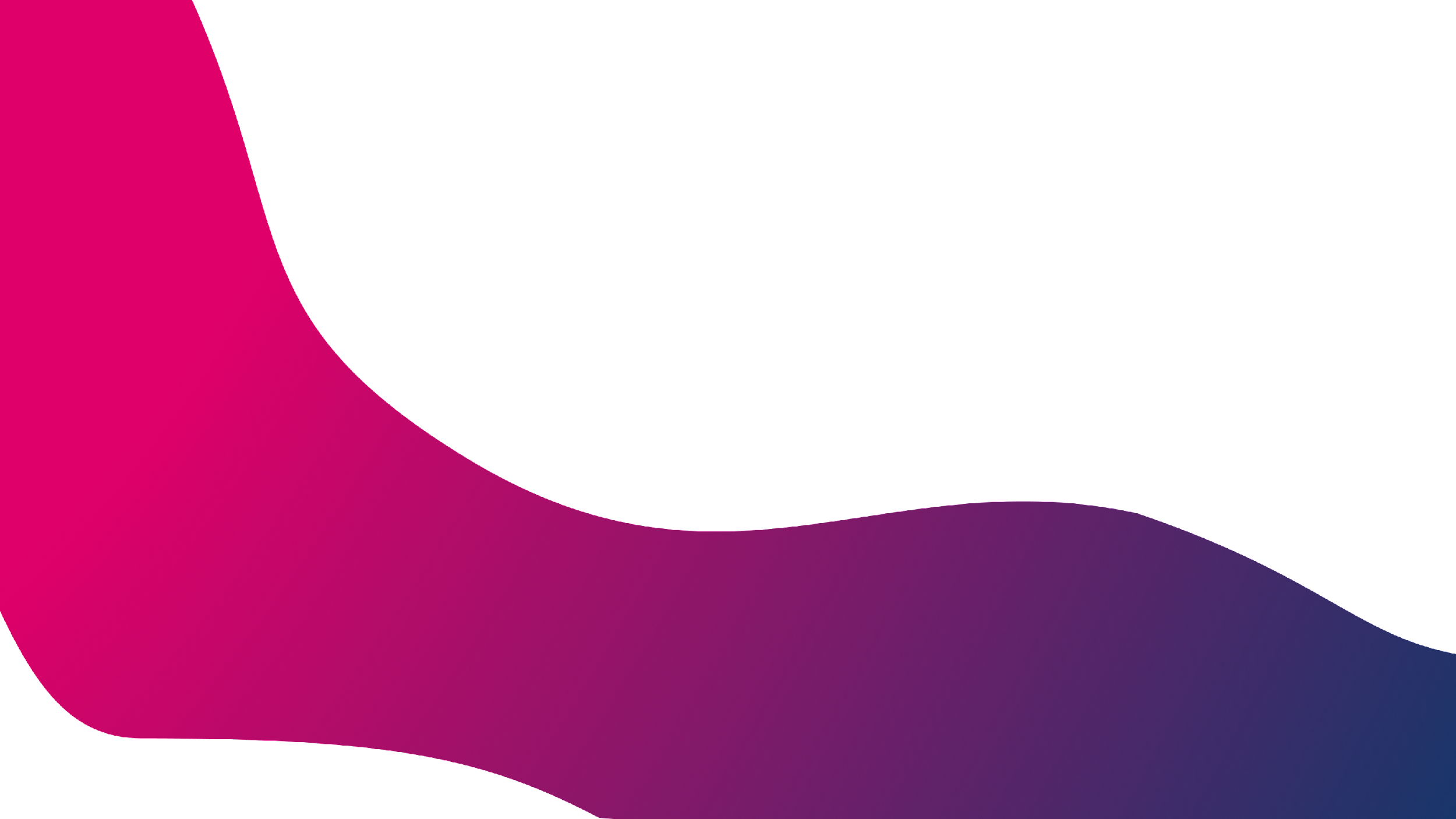 Student Handout
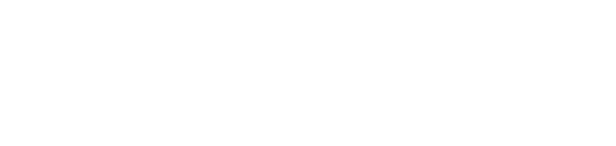 Making the future of young minds
Worksheet Template
Sellers Name:
Items Name:
Item Description:( Necessity/ Luxury)
Did you have to adjust your prices during the activity? If yes, please explain why.